https://fr.fifa.com/womensworldcup/matches/match/300438223/#match-squadlist
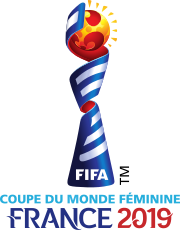 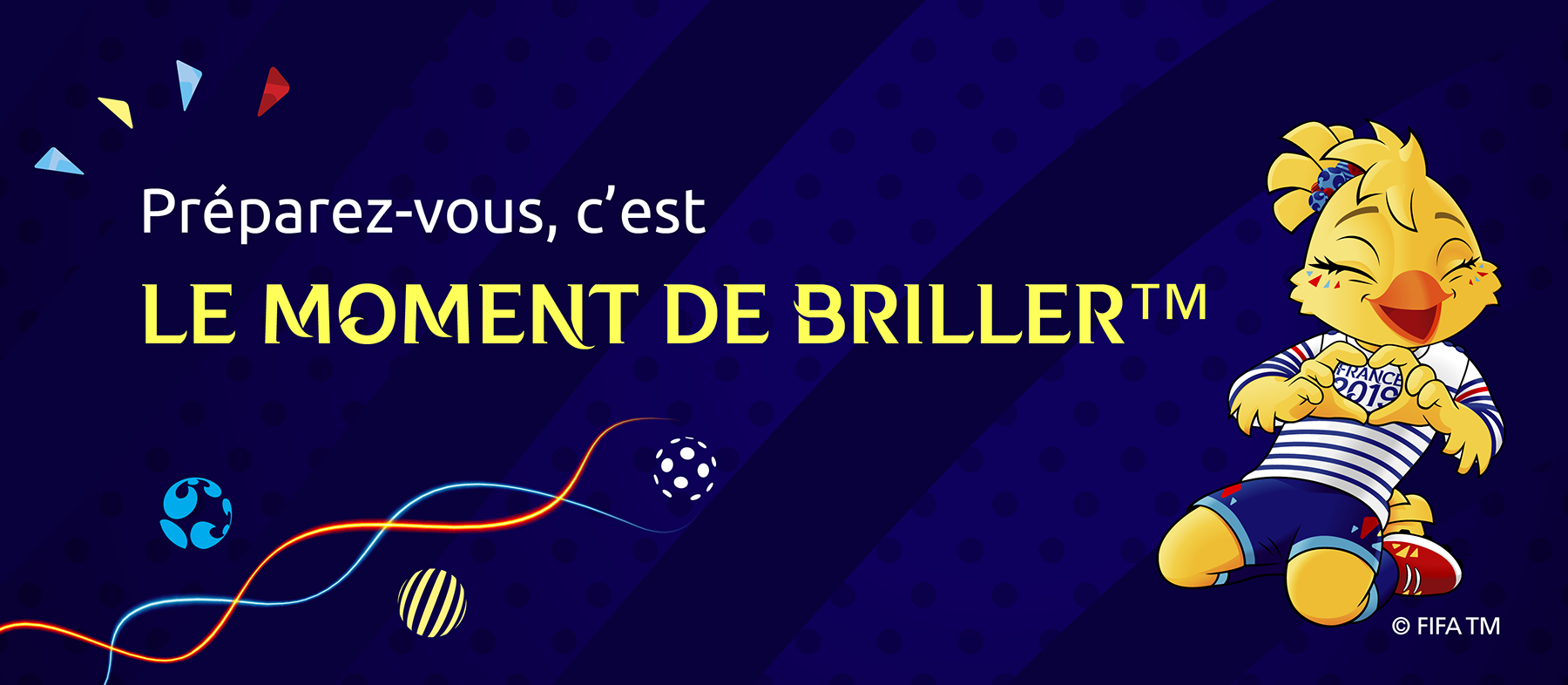 Logo officiel utilisé pour la Coupe du monde 2019
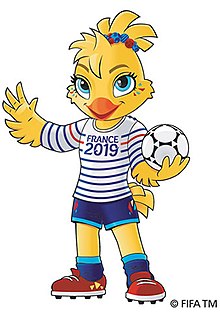 Ettie est la mascotte de la Coupe du monde féminine de football 2019 qui se déroule en France. Représentant une poule, elle est la fille de Footix, la mascotte de la Coupe du monde de football 1998 remportée par l'Équipe de France et organisée en France. Son nom est un dérivé du mot Étoile.
Group...
Canada
Cameroon
New Zealand
Netherlands
Group...
Germany
China
Spain
South Africa
Group...
France
South Korea
Norway
Nigeria
Group...
England
Scotland
Argentina
Japan
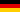 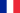 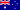 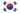 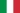 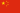 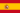 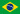 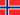 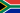 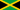 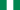 Group...
Australia
Italy
Brazil
Jamaica
Group...
USA
Thailand
Chile
Sweden
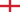 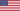 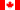 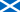 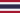 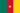 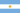 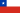 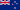 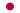 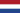 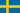 E
B
Group...
Canada
Cameroon
New Zealand
Netherlands
Group...
Germany
China
Spain
South Africa
A
D
Group...
France
South Korea
Norway
Nigeria
Group...
England
Scotland
Argentina
Japan
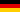 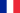 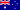 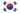 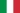 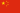 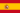 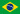 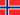 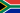 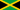 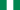 C
F
Group...
Australia
Italy
Brazil
Jamaica
Group...
USA
Thailand
Chile
Sweden
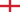 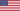 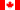 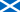 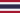 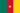 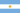 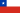 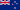 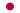 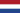 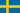 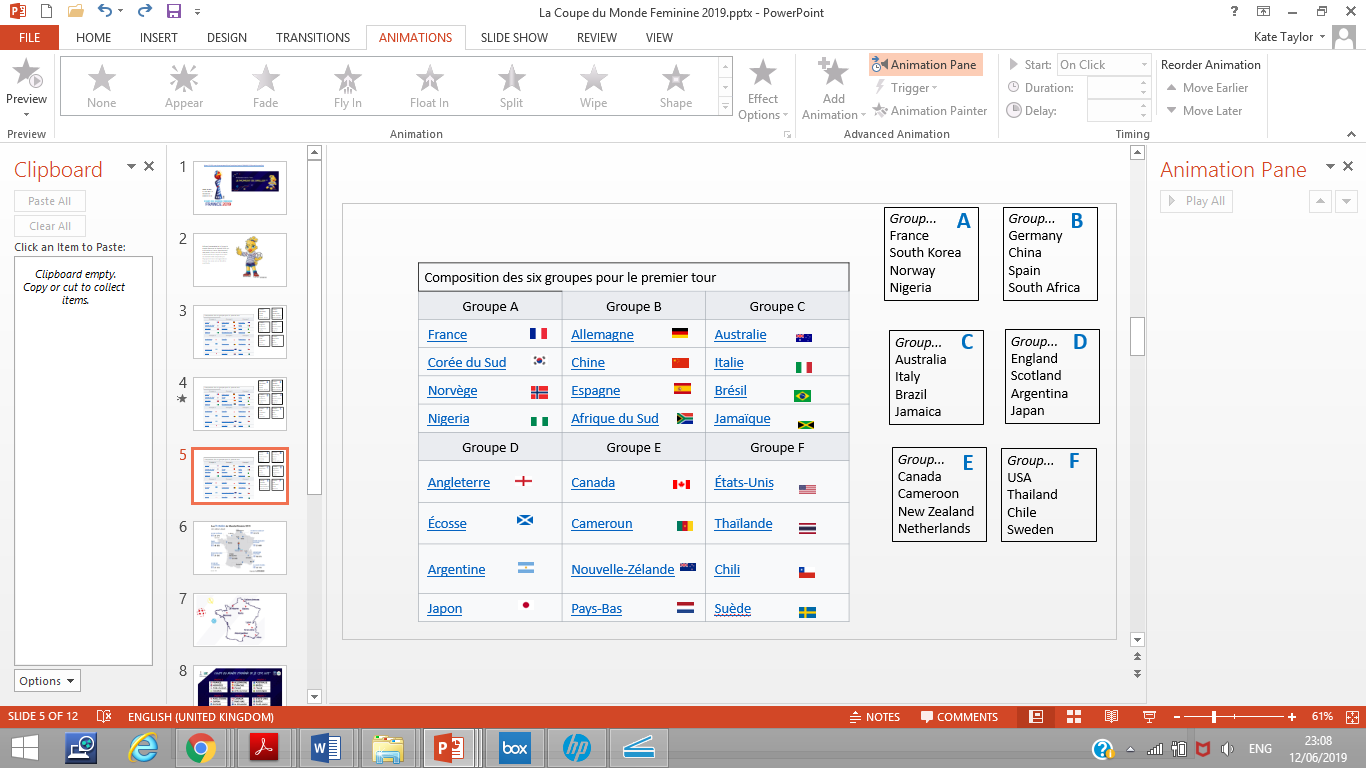 A
B
C
Group...
France
South Korea
Norway
Nigeria
Group...
Germany
China
Spain
South Africa
Group...
Australia
Italy
Brazil
Jamaica
F
D
E
Group...
USA
Thailand
Chile
Sweden
Group...
England
Scotland
Argentina
Japan
Group...
Canada
Cameroon
New Zealand
Netherlands
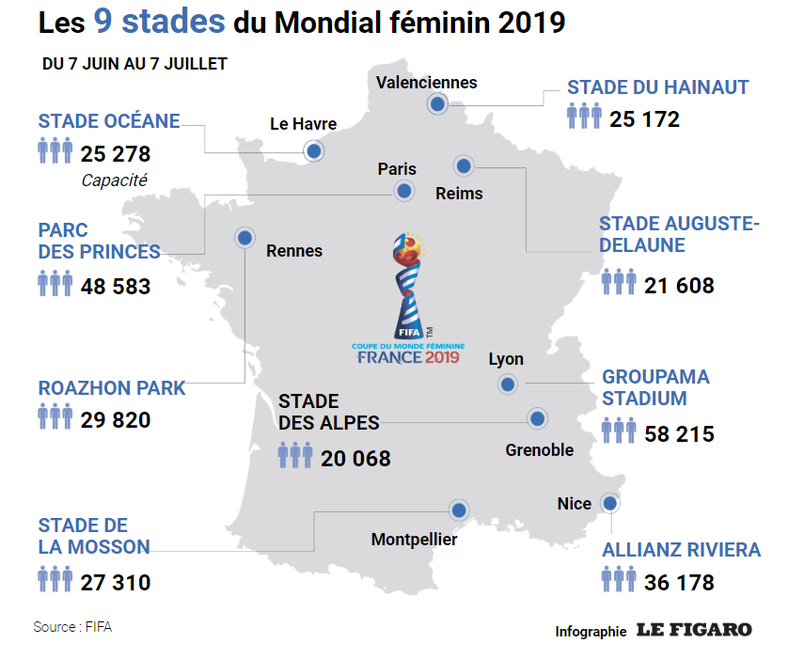 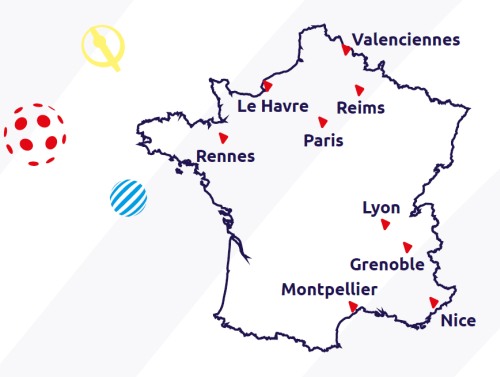 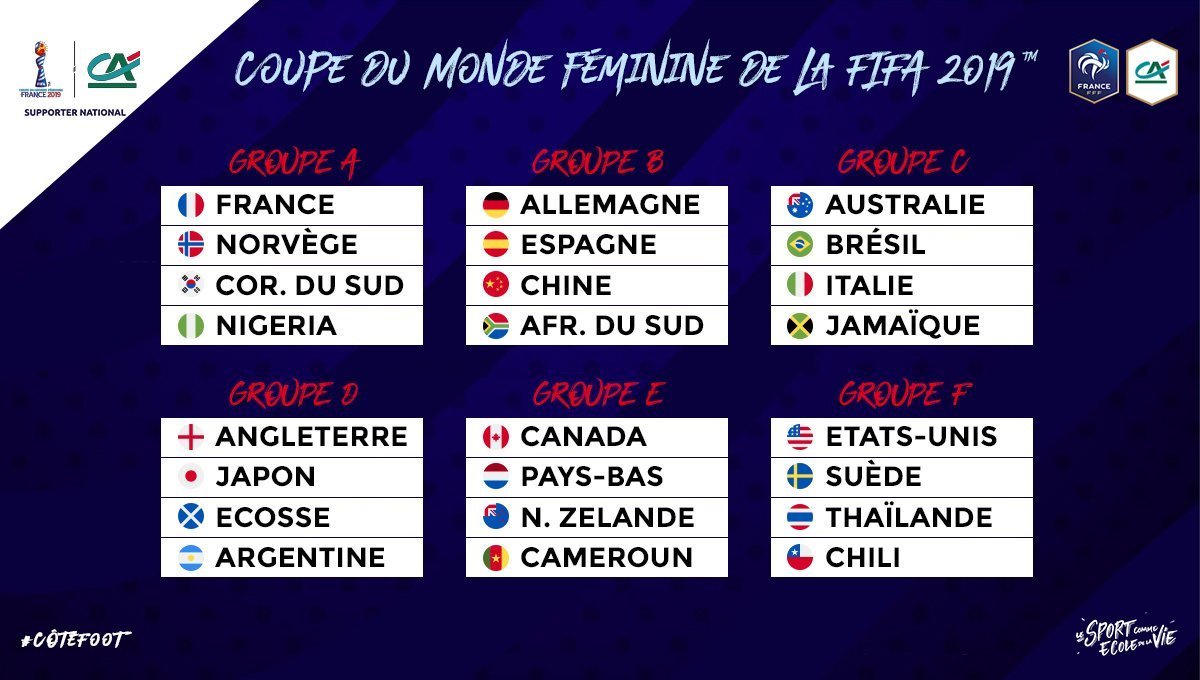 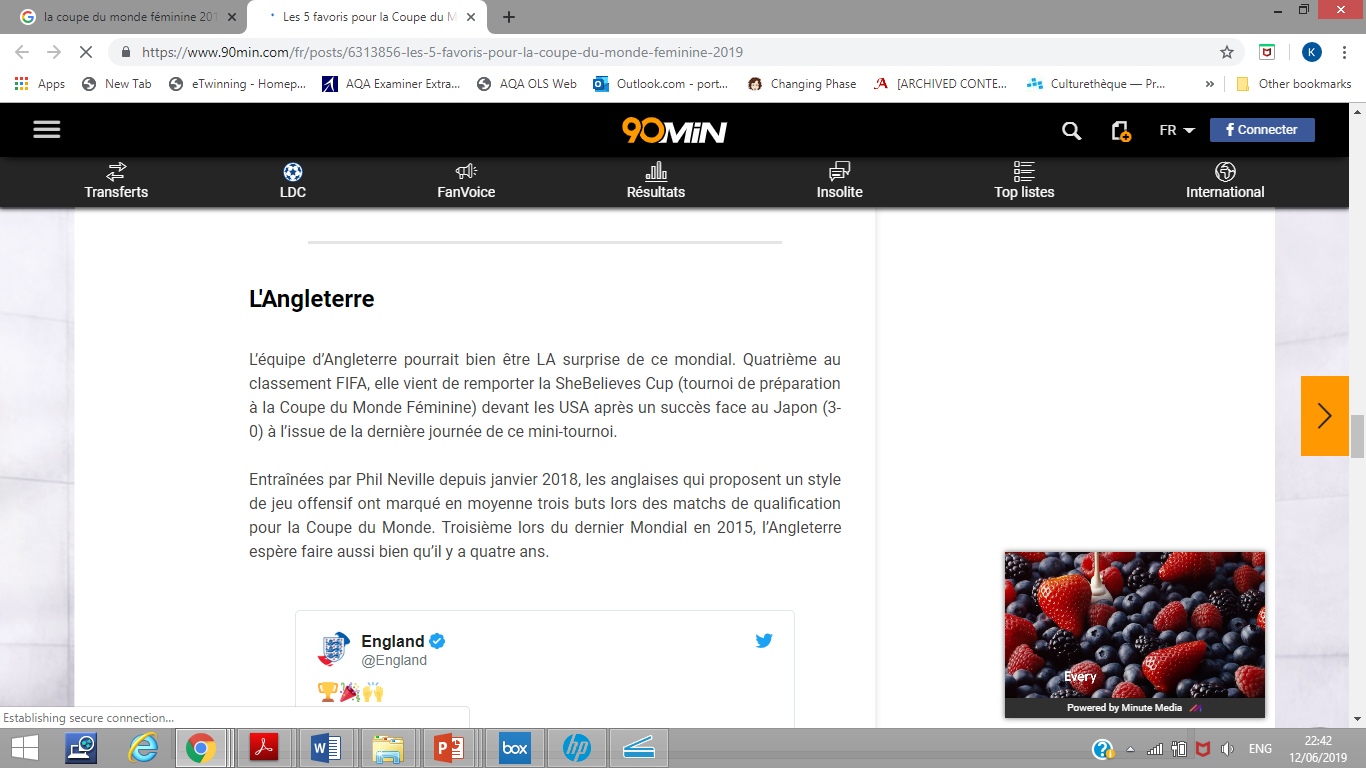 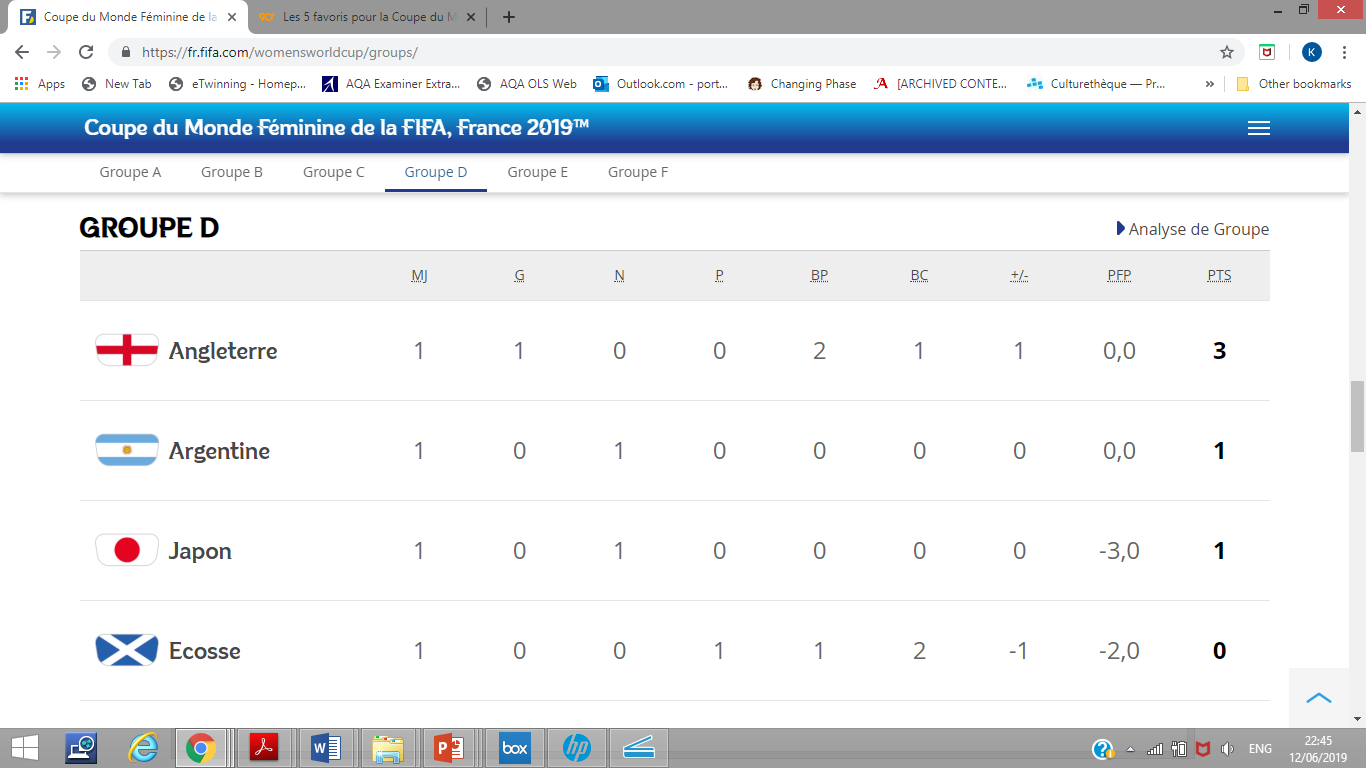 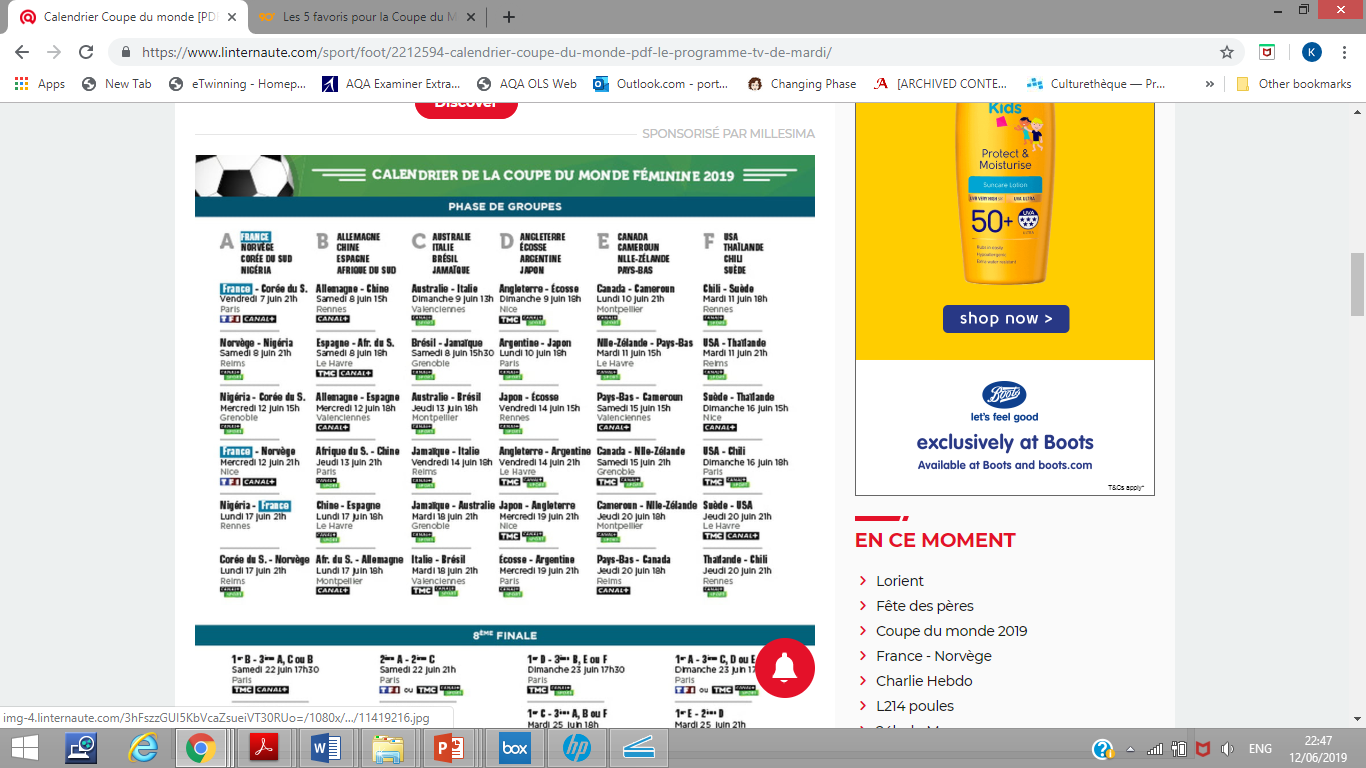 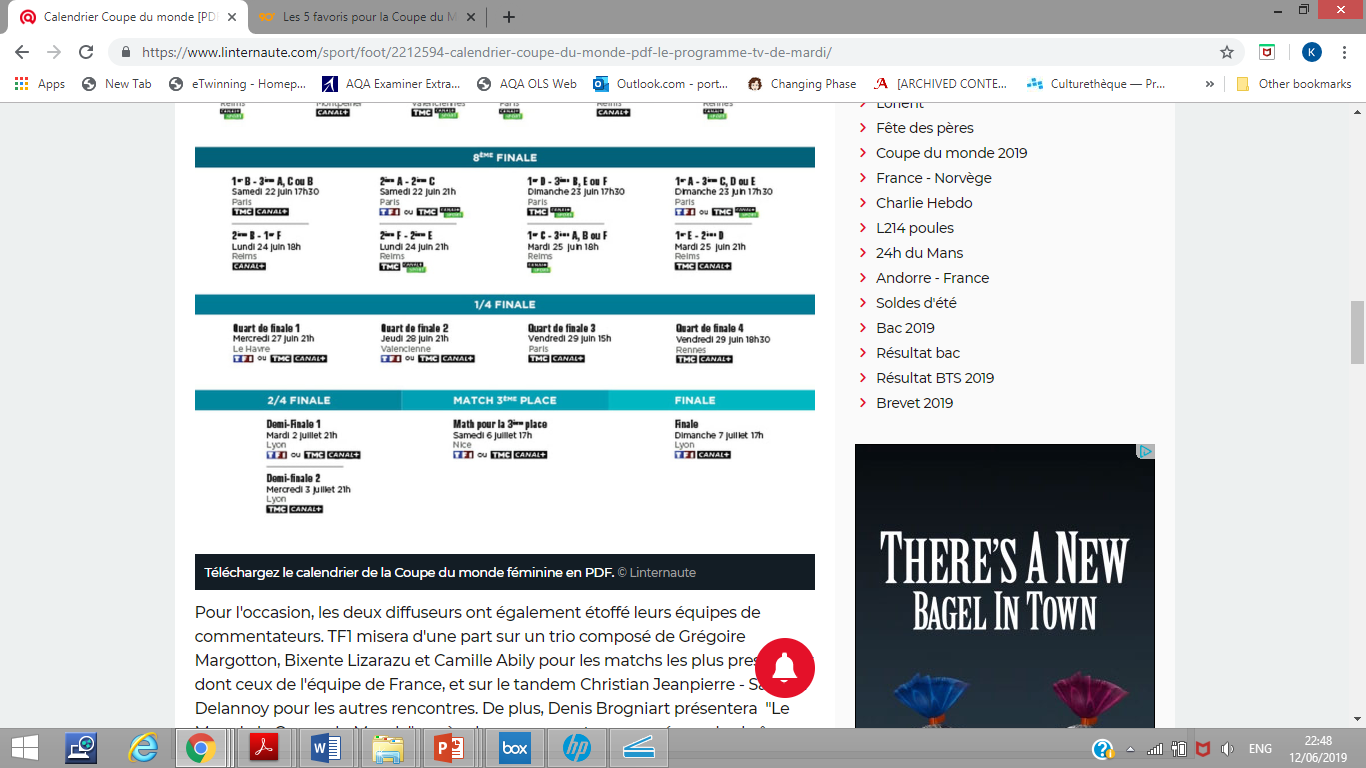